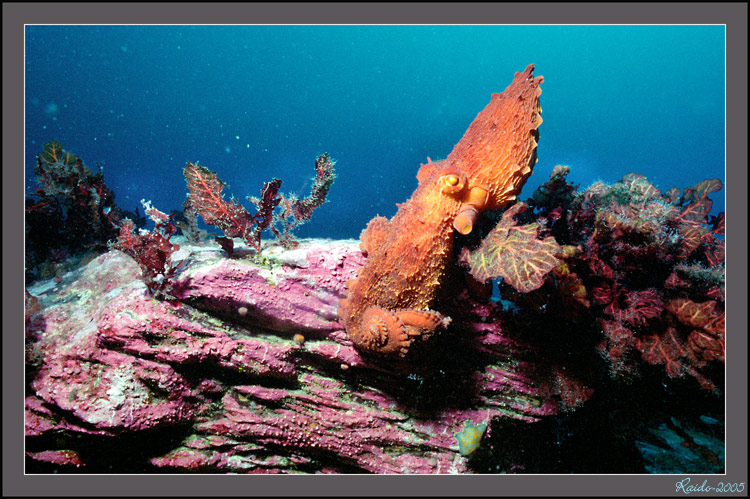 МОРСКИЕ ЭКОСИСТЕМЫ РОССИИ И ДАЛЬНЕГО ВОСТОКА
Разработала и провела Швецова В. А.   
учитель географии и экологии  МОБУ Новобурейской СОШ № 3, Амурской области.
 Разработана на основе авторской программы Л. Е. Дмитриевой и Л. Г. Колесниковой (Благовещенск, 2006 г.).
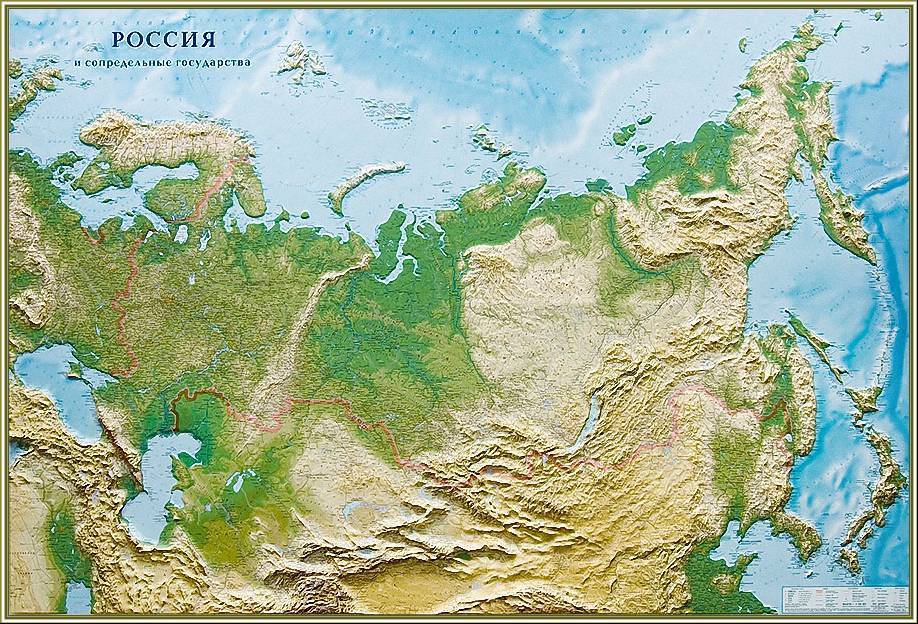 ЧУКОТСКОЕ МОРЕ
ВОСТОЧНО – СИБИРСКОЕ МОРЕ
БЕРИНГОВО МОРЕ
БАРЕНЦЕВО МОРЕ
МОРЕ 
ЛАПТЕВЫХ
БАЛТИЙСКОЕ МОРЕ
БЕЛОЕ МОРЕ
КАРСКОЕ МОРЕ
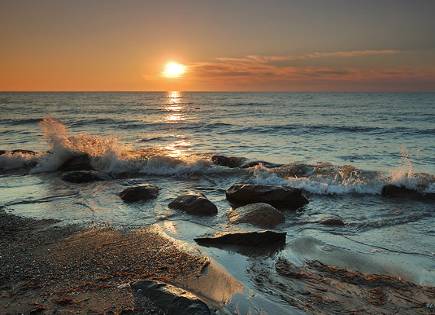 АЗОВСКОЕ МОРЕ
ОХОТСКОЕ МОРЕ
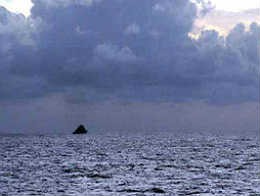 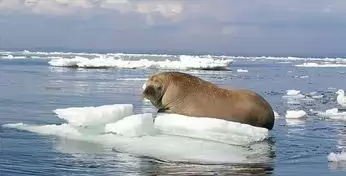 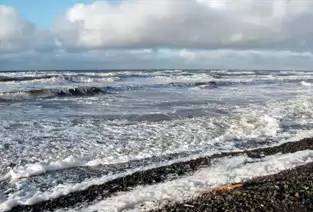 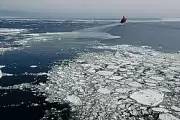 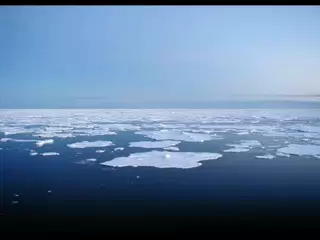 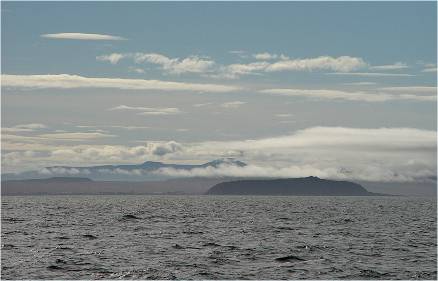 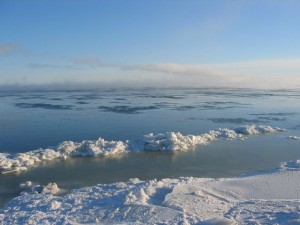 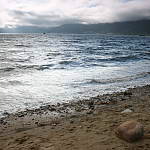 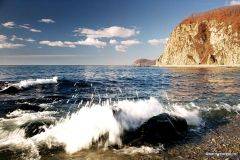 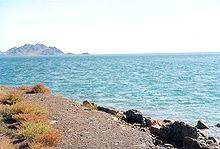 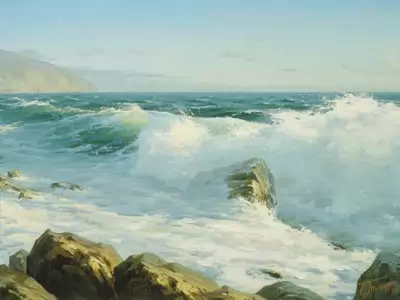 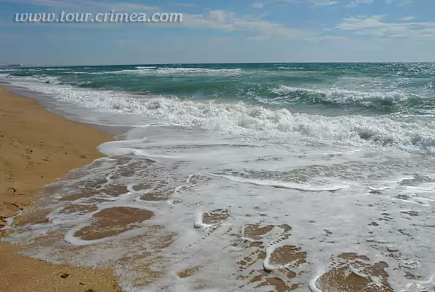 ЧЁРНОЕ МОРЕ
ЯПОНСКОЕ МОРЕ
КАСПИЙСКОЕ МОРЕ
Морская экосистема - пространственный комплекс, в рамках которого происходят взаимодействия морских организмов с другими существами и физико-химическими факторами.
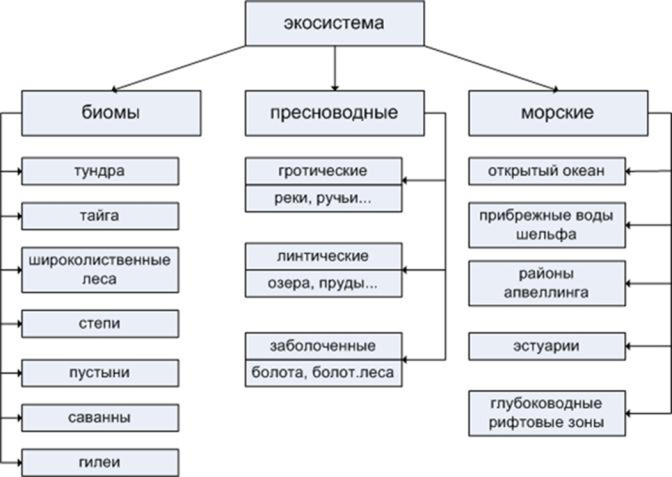 ОСОБЕННОСТИ МОРСКИХ ЭКОСИСТЕМ
ОТСУТСТВИЕ АБИОГЕННЫХ ЗОН
ВОДА ИМЕЕТ ВЫСОКУЮ СОЛЁНОСТЬ
НЕДОСТАТОК КИСЛОРОДА НАБЛЮДАЕТСЯ РЕДКО
МОРСКИЕ ЭКОСИСТЕМЫ НЕПРЕРЫВНЫ,
ОДНАКО ПЕРЕМЕЩЕНИЮ  ОРГАНИЗМОВ ЧАСТО МЕШАЮТ  ТЕМПЕРАТУРНЫЕ, СОЛЕВЫЕ, ГЛУБИННЫЕ И ДРУГИЕ БАРЬЕРЫ
НАБЛЮДАЮТСЯ ПРИЛИВЫ И ОТЛИВЫ
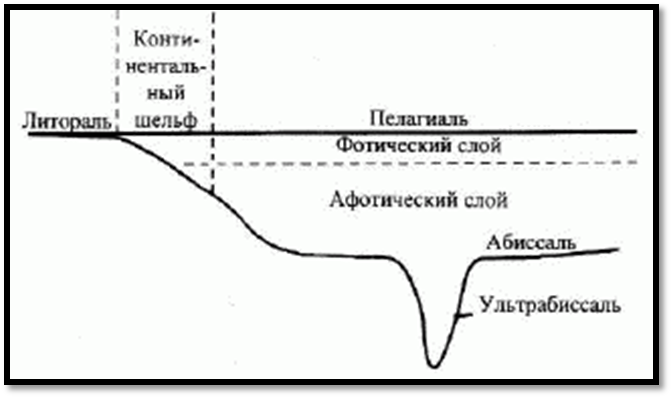 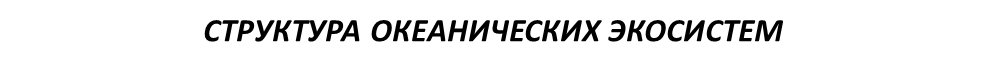 МОРСКИЕ ЭКОСИСТЕМЫ
Воды континентального шельфа (прибрежные воды).
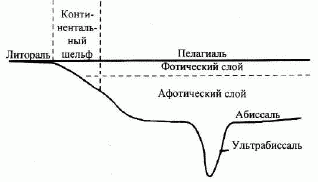 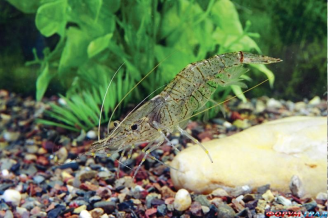 Дальневосточные моря
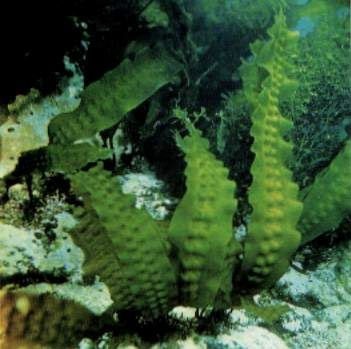 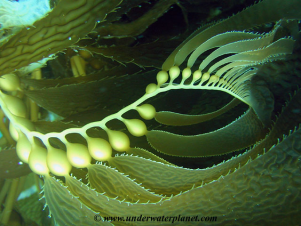 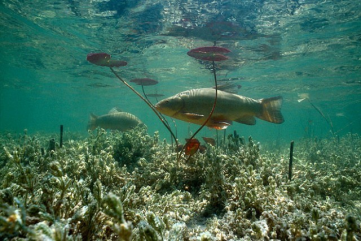 Заросли «морской капусты»
Открытый океан (пелагическая экосистема).
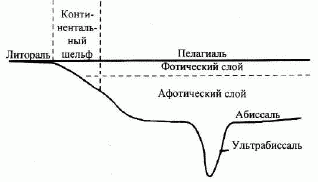 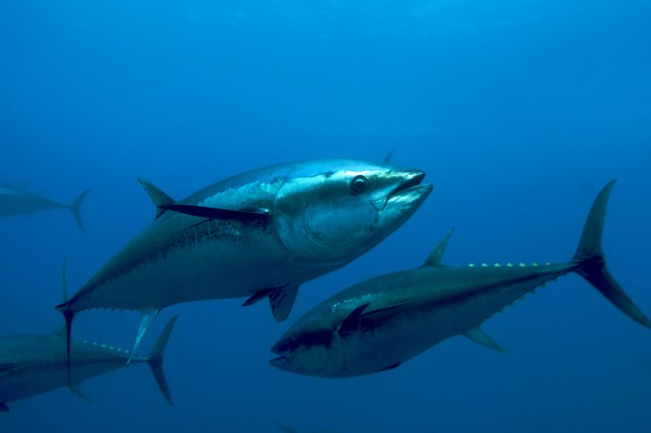 Эстуарии (прибрежные бухты, проливы, устья рек, лиманы).
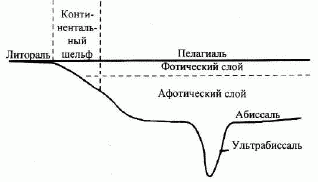 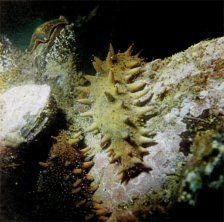 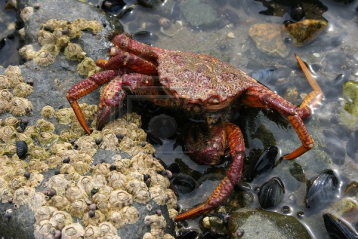 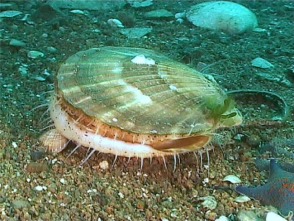 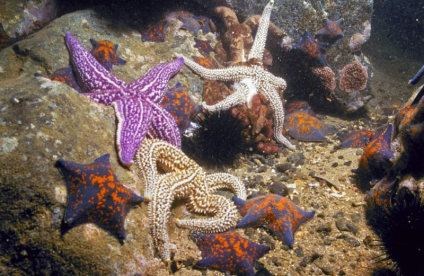 Глубоководные рифтовые зоны.
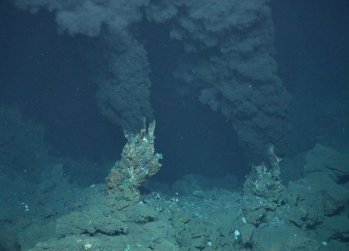 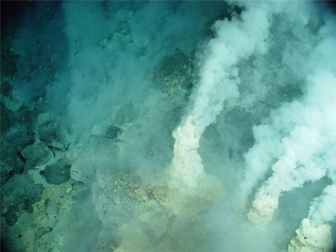 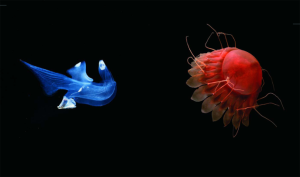 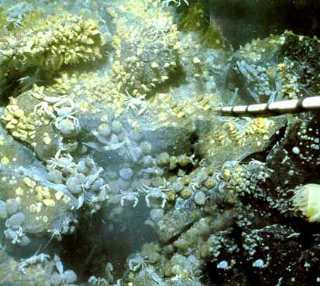 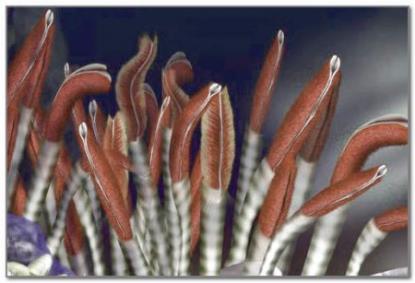 Черви – пагонофоры
В морских экосистемах обитают только три жизненные формы организмов:
Планктон - совокупность организмов, пассивно обитающих в толще воды и неспособных активно сопротивляться переносу течениями. К планктонам относятся микроскопические водоросли, простейшие, некоторые ракообразные, моллюски и др. 
Различают фитопланктон и зоопланктон.
Нектон - совокупность активно плавающих организмов, обитающих в толще воды пелагической области водоемов и способных противостоять силе течения и самостоятельно перемещаться на значительные расстояния. К нектонам относятся: черепахи,  рыбы, кальмары, китообразные, ластоногие.
Бентос - совокупность организмов, всю или большую часть жизни обитающих на дне океанических и континентальных водоемов, в его грунте и на грунте. Организмы бентоса служат объектами питания многим рыбам и другим водным животным. Различают фитобентос и зообентос.
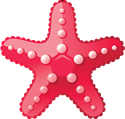 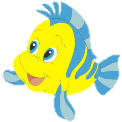 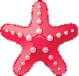 ПЛАНКТОН
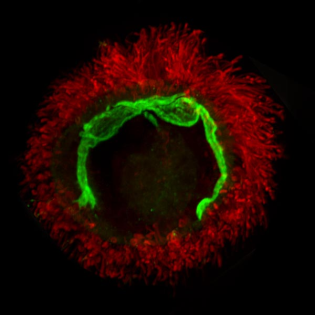 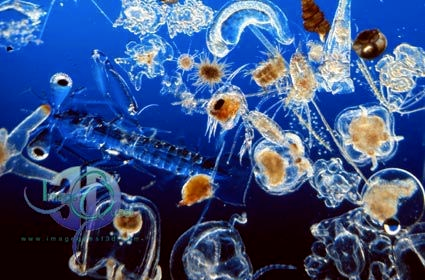 «Личинка мидии»
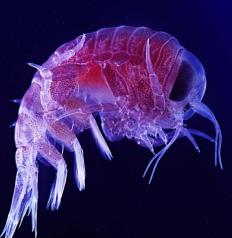 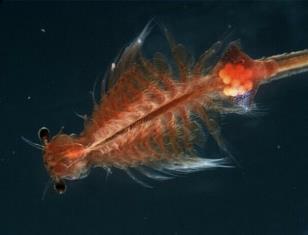 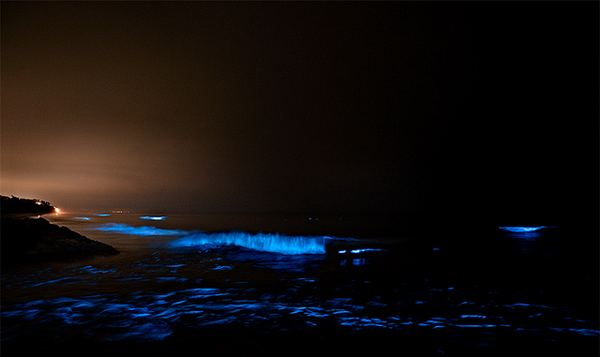 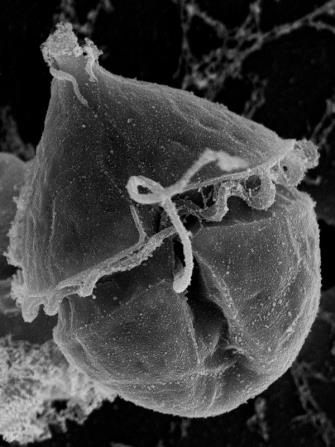 Свечение динофлагеллят
Одна из динофлагеллят под микроскопом (фото MyFWC).
ВОПРОСЫ К ВИДЕОФИЛЬМУ
Как переводится с греческого слово «планктон»? 
Каковы размеры планктона?
Как называется животный планктон?
Кто из планктона даёт энергию морским экосистемам?
Почему наблюдается высокая плодовитость планктона?
ОТВЕТЫ
Блуждающий.
От крошечных размеров - до зоопланктона длиннее кита.
Зоопланктон.
Фитопланктон.
Высокая гибель икринок и личинок, а также низкая забота о потомстве.
БЕНТОС
Среди животных бентоса есть крупные, средние и мелкие. К организмам, свободно передвигающимся по дну, относятся морские звезды, крабы. Есть организмы то всплывающие, то лежащие на дне — камбалы, скаты. Есть и совсем малоподвижные — моллюски хитоны, гребешки, блюдечки. Ко дну прикрепляются устрицы и другие моллюски, а в грунт закапываются ланцетники. Основная масса зообентоса живет на мелководных участках морей. Растительный бентос — это в основном водоросли.  Пример бентосных животных — морские звёзды, устрицы, камбалы, мидии, метиола, мия, морской огурец, офиуры, анемоны и многие другие.
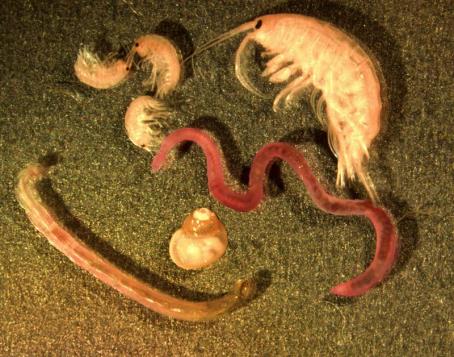 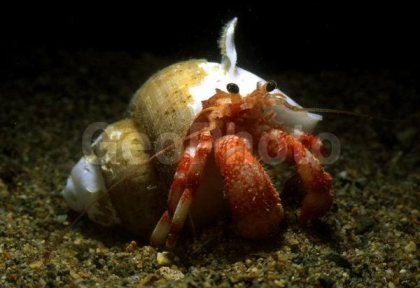 Рак - отшельник
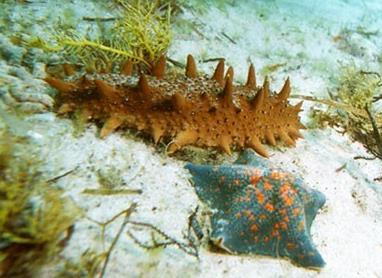 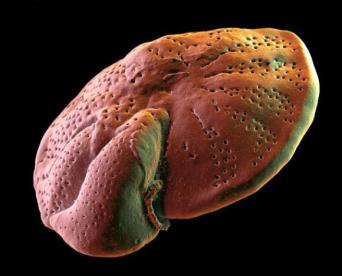 Фораминифера -  бентосный, реже планктонный организм
Дальневосточный трепанг и амурская пятилучевая звезда
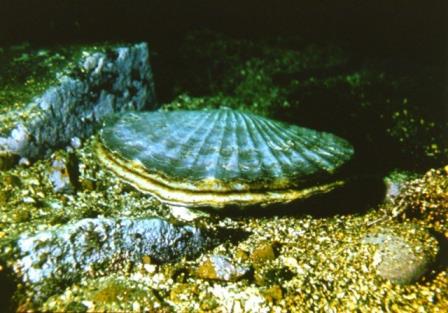 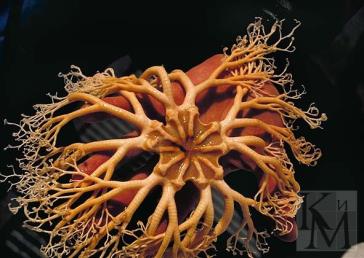 Голова Горгоны (офиуры)
Морской гребешок
НЕКТОН
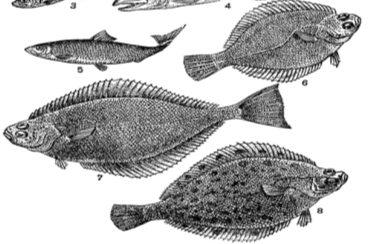 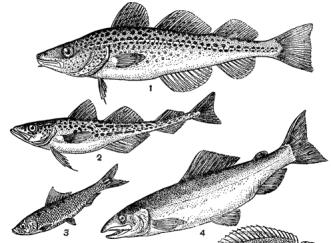 Массовые промысловые рыбы дальневосточных морей: 1 — треска; 2 — минтай; 3 — иваси; 4 — кета; 5 — сельдь; 6 — желтоперая камбала; 7 — палтус; 8 — желтобрюхая камбала.
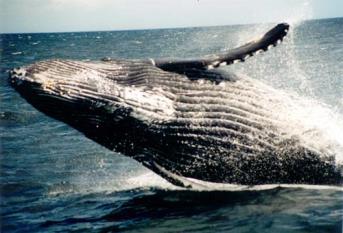 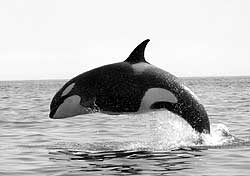 Косатки
Кит - полосатик
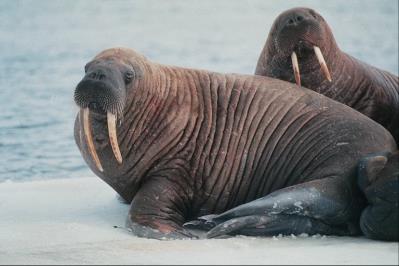 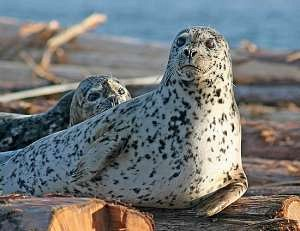 Морж
Пятнистый тюлень
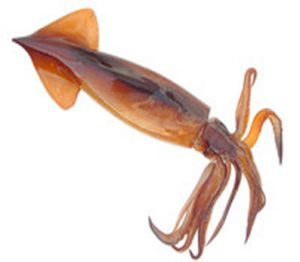 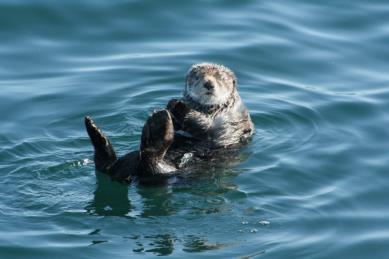 Калан
Кальмар командорский дальневосточный.